定期テストで
　「PDCA」を学ぶ
　　　（２）
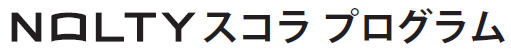 [Speaker Notes: 【　授業の準備・指示　】

１．グループを作る（5人前後）

２．グループごとに席を作り着席してもらう]
授業の進め方
（１）態度目標、内容目標の説明：５分

（２）結果と学習方法の振り返りをする：15分

（３）次からの学習方法を考える：15分

（４）リフレクションを記入：10分
定期テストで「PDCA」を学ぶ（２）
[Speaker Notes: １．スライドを提示し、授業の時間配分を見せる

発言例）
「本日の授業の手順はこのとおりです」]
【今日の授業】（１）態度目標、内容目標の説明：５分　　　（２）結果と学習方法の振り返りをする：15分
	　（３）次からの学習方法を考える：15分　　　（４）リフレクションを記入：10分
（１）この授業で行うこと
１．定期テストを通じて、PDCAサイクルの考え方を
　　　学びます

　２．テスト後には、「振り返り」をして
　　　課題を見つけ、次への「工夫・改善」を考えます
定期テストで「PDCA」を学ぶ（２）
[Speaker Notes: １．スライドの内容を読み上げる]
【今日の授業】（１）態度目標、内容目標の説明：５分　　　（２）結果と学習方法の振り返りをする：15分
	　（３）次からの学習方法を考える：15分　　　（４）リフレクションを記入：10分
（１）態度目標
（１）話す　　　　　　　（２）質問する　
（３）説明する　　　　　（４）動く　
（５）チームで協力する　（６）チームに貢献する
定期テストで「PDCA」を学ぶ（２）
[Speaker Notes: １．態度目標を説明する

発言例）　
「この授業の態度目標はこれです
（１）話す　（２）質問する　（３）説明する　（４）動く　
（５）チームで協力する　（６）チームに貢献する

（４）の「動く」は席を立って、他のグループの席まで行って、話したり、
質問しても構わない　ということです」

※他の授業では、静かに着席し、ノートをとることが通常のルールとして
　身についている生徒が大半です
　その生徒達にとって（４）の「動く」はすぐに理解できないかもしれません
　そこで上記のような補足説明をすることで「安全・安心の場」を作っていくことが
　できます

※『（４）動く』の部分で、他の授業運営に影響が出ることが不安な方は
　　以下補足をしてください
　　発言例）
　　「この態度目標は、この授業に限った目標です」

※この態度目標はプログラムに共通する目標です
　 生徒が授業や態度目標に慣れてきたら、細かい説明は不要です]
【今日の授業】（１）態度目標、内容目標の説明：５分　　　（２）結果と学習方法の振り返りをする：15分
	　（３）次からの学習方法を考える：15分　　　（４）リフレクションを記入：10分
（１）内容目標
（１）PDCAサイクルを学びましょう

（２）結果と学習のプロセスの振り返り方を
　　　理解しましょう

（３）振り返ったことから課題を見つけ
　　　次への工夫・改善策を考えましょう
定期テストで「PDCA」を学ぶ（２）
[Speaker Notes: １．スライドの内容を読み上げる]
【今日の授業】（１）態度目標、内容目標の説明：５分　　　（２）結果と学習方法の振り返りをする：15分
	　（３）次からの学習方法を考える：15分　　　（４）リフレクションを記入：10分
（２）結果と学習方法の振り返りをする
１．全科目の結果に対して満足度を付箋に書き出しましょう
　（５分）
（例：「◎○△×」「○％」「目標点±○点」など）

２．学習方法の振り返りを行い共有しましょう（10分）
　　①２～3科目選んで、自分の学習方法に対する
　　　（１）良かった点（２）気づいた点（３）改善したい点
　　　を付箋に書き出しましょう
　　②グループで付箋を見せ合い、
　　　付箋に書かれたことに対して質疑応答を行います
　　③重要だと思う振り返りを「目標設定＆振り返りシート」
　　　の「振り返り」欄に記入しましょう
※残りの科目の振り返りはあとで行ってください
定期テストで「PDCA」を学ぶ（２）
[Speaker Notes: １．スライドの内容を読み上げる

２．スライドの１．を実施するよう伝える

３．スライドの２．を実施する

※時間配分は生徒の習熟度に合わせて調節してください
　　配分例）　①4分　②3分　③3分
　
※各ワークの制限時間ははっきりと宣言してください
　 時間通りに授業が進むということも「安全・安心の場」作りにつながります
　 また、回を重ねるごとに「時間内に終わらせるにはどうすればいいのか」
　 という主体性を促すことにもつながります

※生徒自身が時間を意識できるようにしてください
　　 例１）大きめのタイマーを掲示する
　　 例２）１分間隔で授業者がアナウンスする
　　 例３）PCでカウントダウンタイマーを表示する
　　発言例）
　　「では、始めてください。時間は５分間です」

※ワーク中は、残り時間をカウントダウンして、時間内に終わるよう促しましょう
　　発言例）
　　「残り３分です」、「残り１分です」]
【今日の授業】（１）態度目標、内容目標の説明：５分　　　（２）結果と学習方法の振り返りをする：15分
	　（３）次からの学習方法を考える：15分　　　（４）リフレクションを記入：10分
（３）次からの学習方法を考える（15分）
１．振り返りをもとに、工夫・改善策を考えましょう

　①次のテストに向けた「工夫・改善策」を付箋に
　　書き出しましょう

　②グループで付箋を見せ合い、質疑応答を行ってください

　③他の人のものも含め、取り入れたい「工夫・改善策」を
　　ワークシートに記入してください

※残りの科目の振り返りはあとで行ってください
定期テストで「PDCA」を学ぶ（２）
[Speaker Notes: １．スライドの内容を読み上げる

※生徒自身が時間を意識できるようにしてください
　　 例１）大きめのタイマーを掲示する
　　 例２）５分間隔で授業者がアナウンスする
　　 例３）PCでカウントダウンタイマーを表示する]
【今日の授業】（１）態度目標、内容目標の説明：５分　　　（２）結果と学習方法の振り返りをする：15分
	　（３）次からの学習方法を考える：15分　　　（４）リフレクションを記入：10分
（４）リフレクションを記入する（10分）
ワークシートの「目標設定＆振り返りシート」にある質問にそって
振り返りをしましょう

気づいたことを言葉にすることは「気づく力」を高めるために有効です

終わっても、まだやっている人のために
静かにしていましょう
質問項目
①態度目標を実行するためにどんな工夫をしましたか？
②明日から予習や復習などの学習にどのように取り組みますか？
③明日から授業にどのような態度で臨みますか？
定期テストで「PDCA」を学ぶ（２）
[Speaker Notes: １．スライドの内容を読み上げる]